NEW PARADIGMS IN RECYCLING
Comunication Skills
16/12/2016
Benjamin Herzog
Alba Ruiz de Alegría
Julius Weiss
Index
Introducction
State of the art
Plastic
Bioplastic
Eco-design
Spotlight problem
Introduction
PRIMARY RESOURCES
Non-renewable
Renewable
Metals
Petroleum
Coal
…
Oxygen
Water
Sun
…
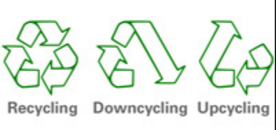 LIMITED!!  Solution
Recycle
State of the art
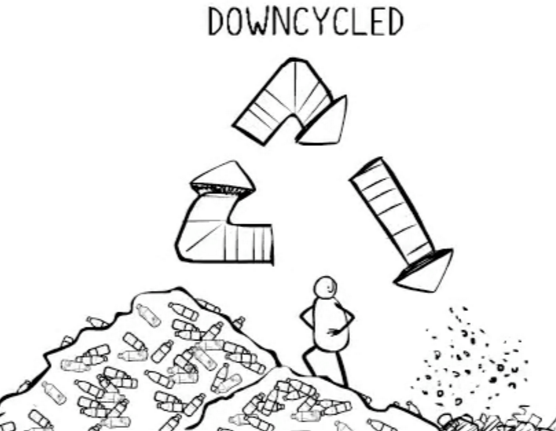 Waste materials or useless products


materials or products of LOWER QUALITY and REDUCED FUNCTIONALITY


materials or products of LOWER QUALITY and REDUCED FUNCTIONALITY


…


Waste materials or useless products
State of the art
UPCYCLING
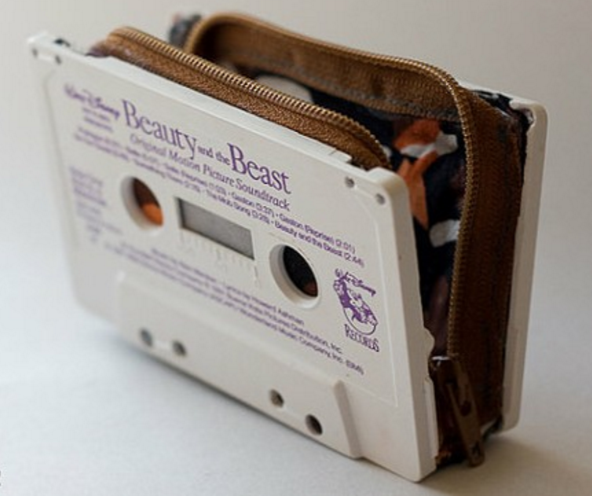 Waste materials or useless products


materials or products of  EQUAL or GREATER VALUE
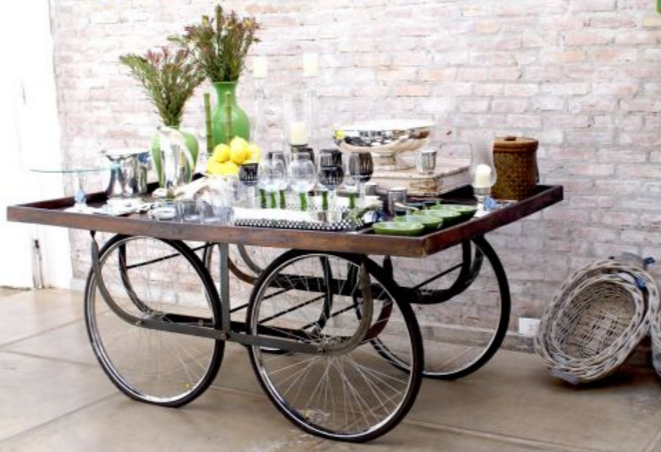 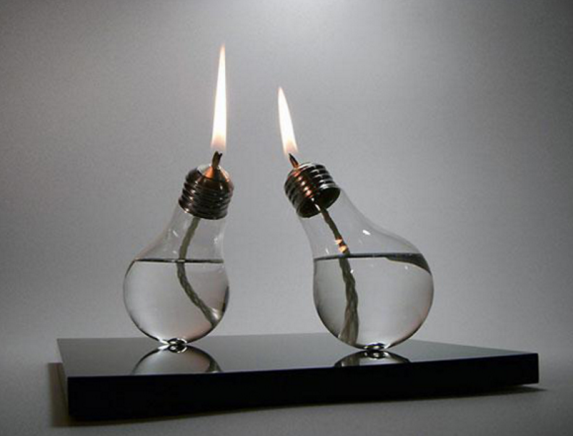 State of the art
Recicling rate in Europe
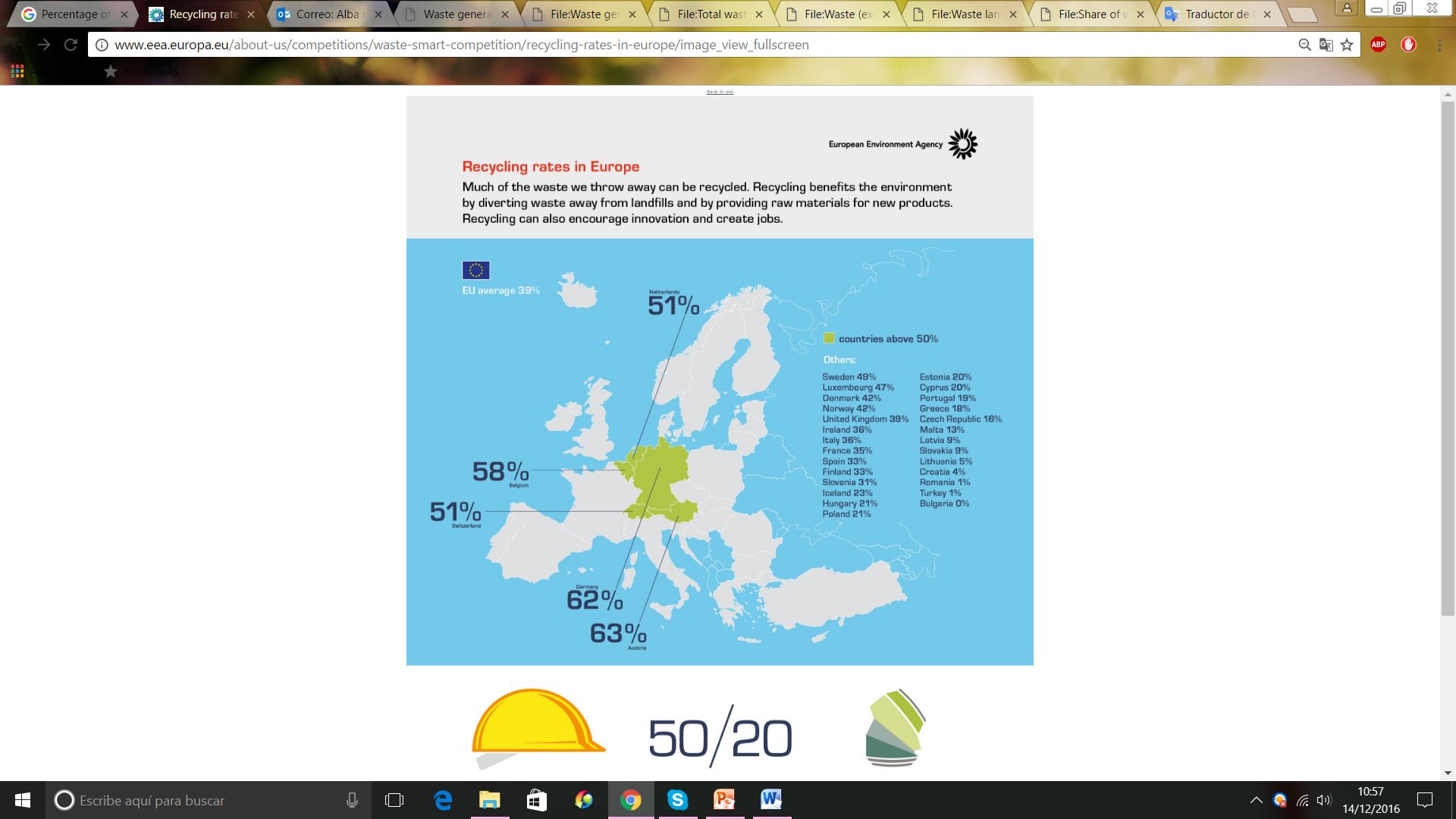 State of the art
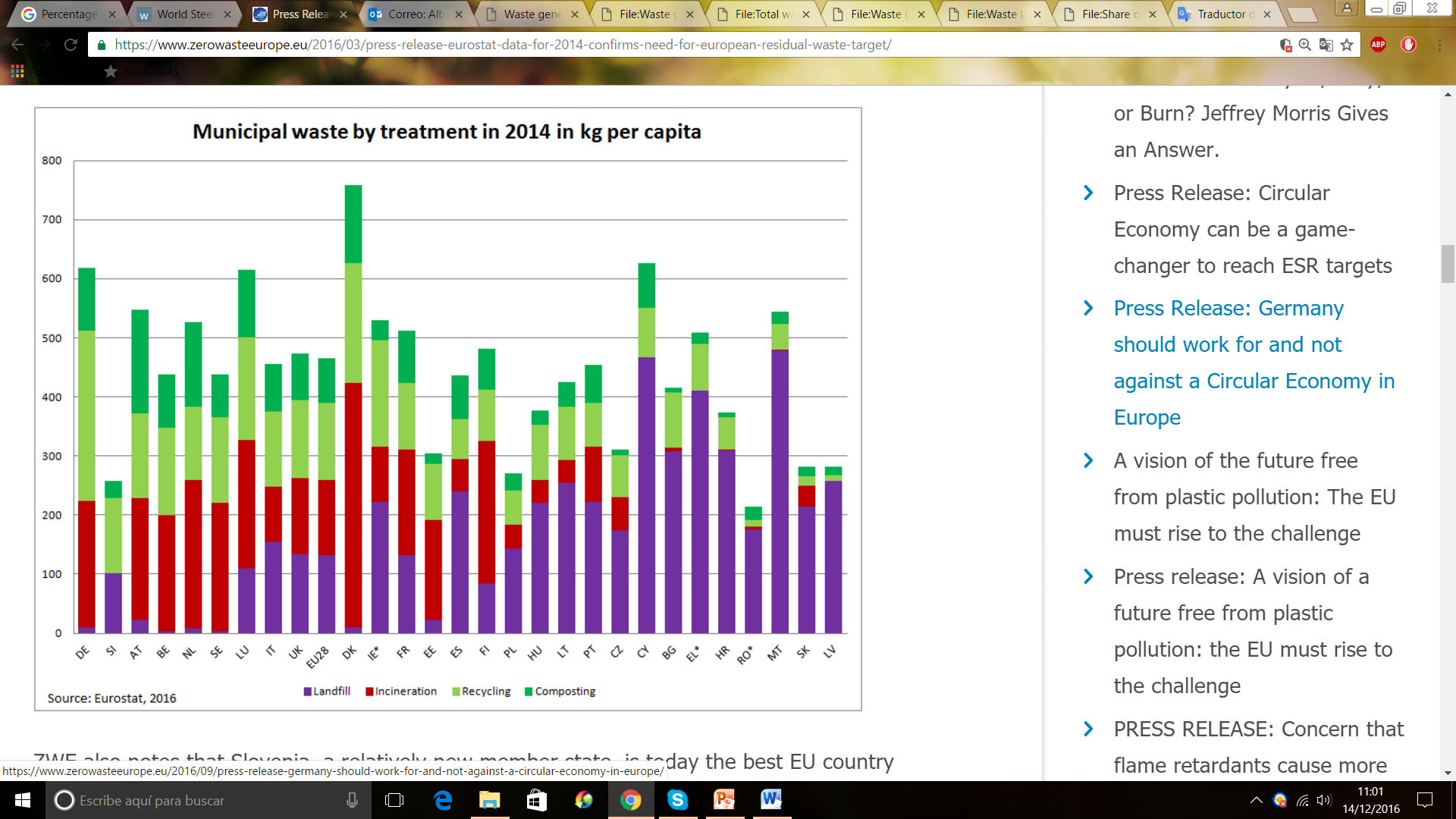 Plastic
©panalytical.com
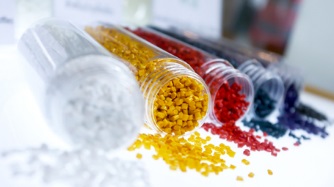 Useful properties
Flexible
Low weight
Resistance against water and electricity
© Coastal wiki
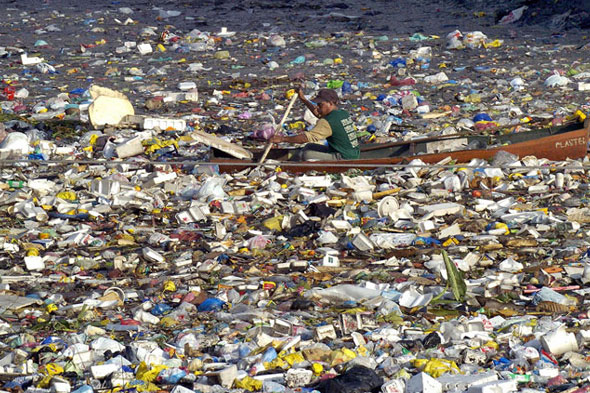 BUT
Produced with mineral oil
Not degradable in nature
	 Issue with disposal
Bioplastic
Made out of non-fossil resources
Example: Polylactic Acid (PLA)
    made out of starch from corn
Similar properties!
©treadingmyownpath.com
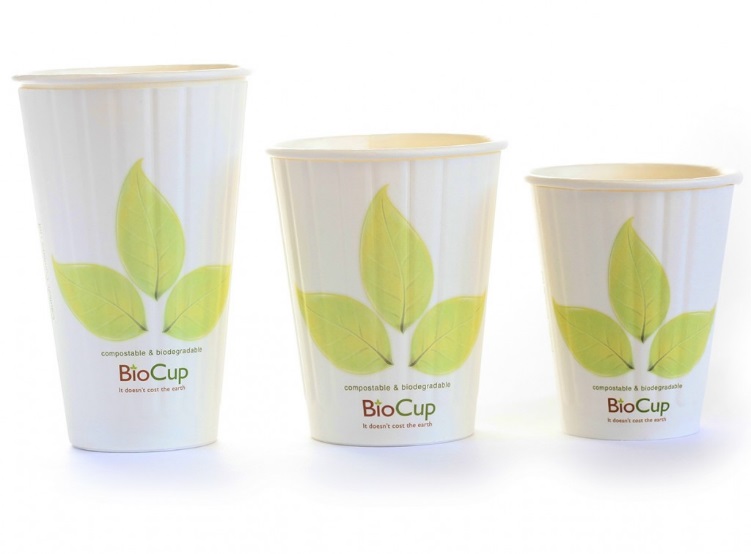 ©transkript
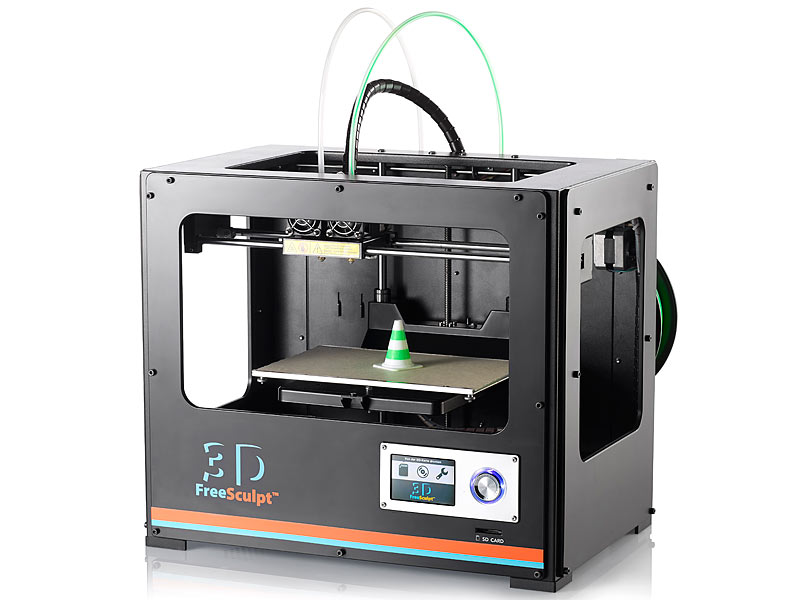 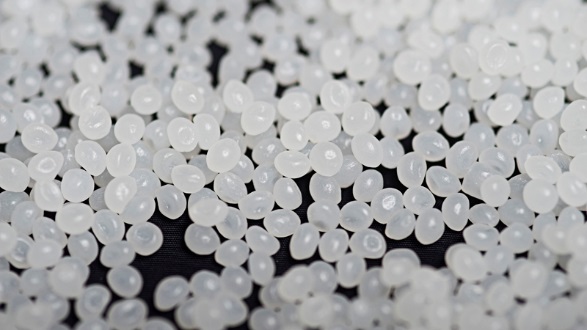 ©FreeSculpt
Comparison
©parmaquotidiano.info
©ridley-thomas.lacounty.gov
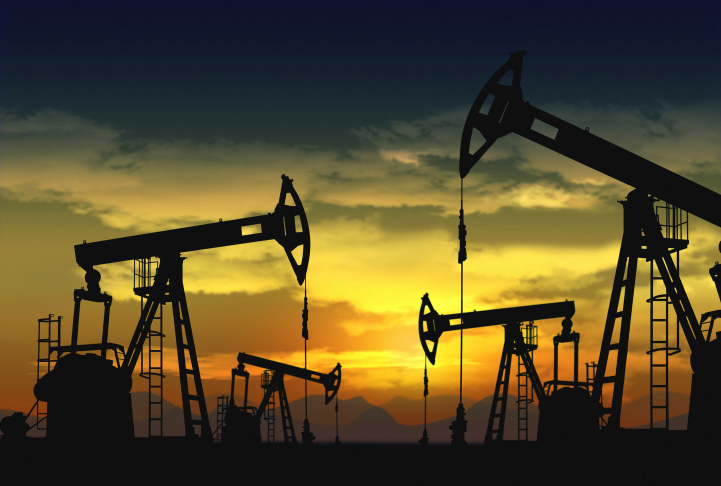 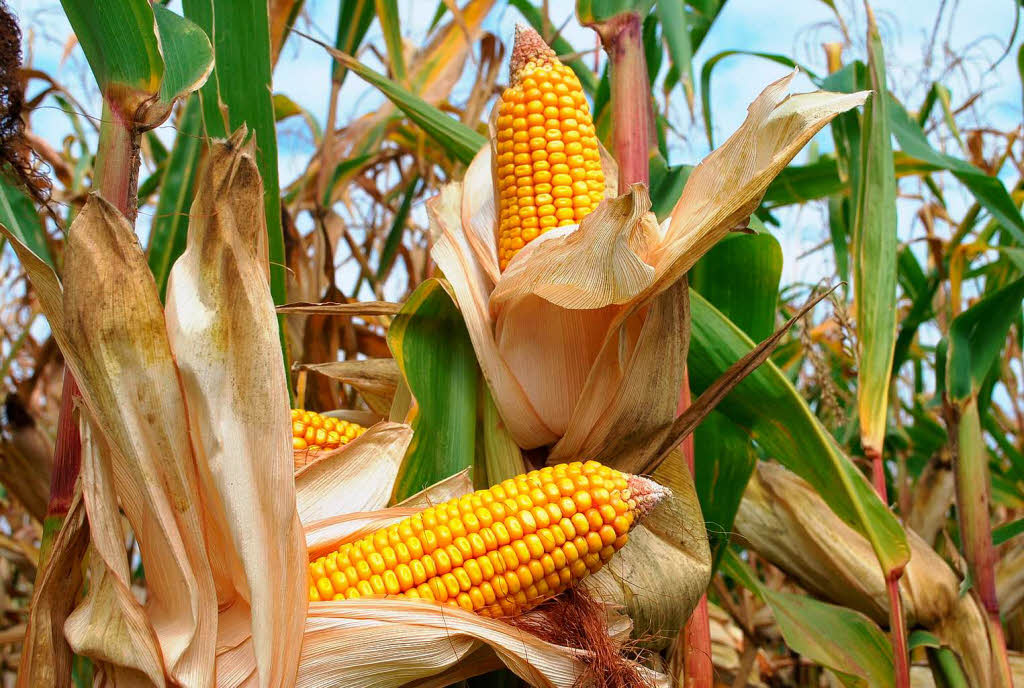 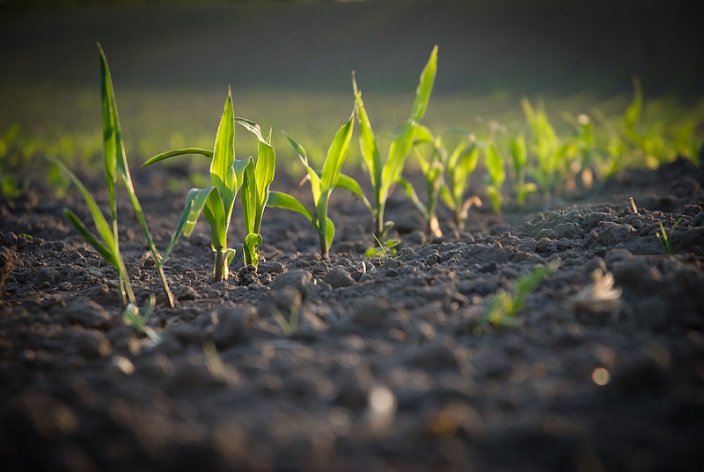 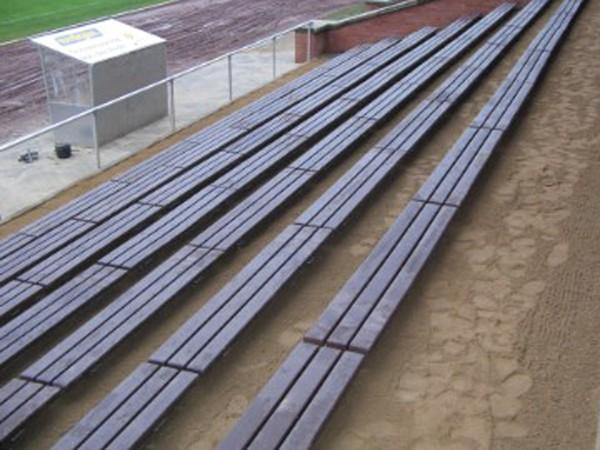 ©baushop24.com
©landkreis-wug.de
Critical view
Bioplastic only decays under certain conditions (composting plant: ~60°C, humidity, air)
BUT: 
Often retention time is too short

Separation problem 

Treated like normal plastic
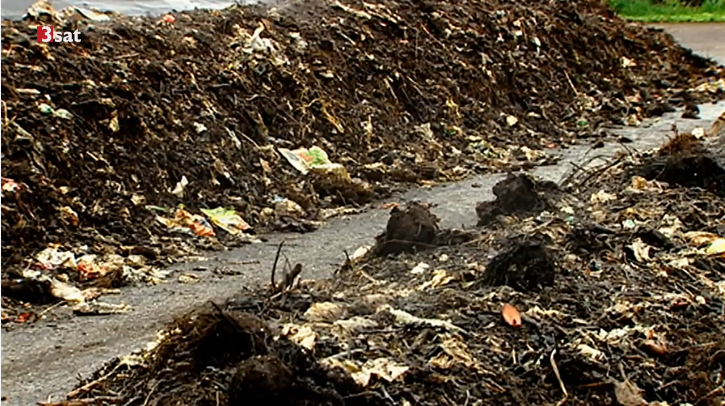 Critical view
Corn for PLA is often genetically manipulated; USA  Europe
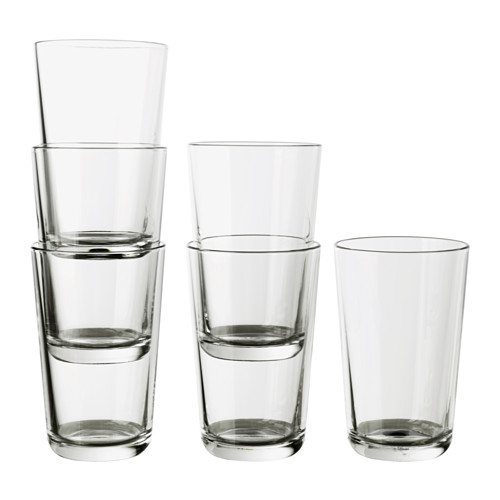 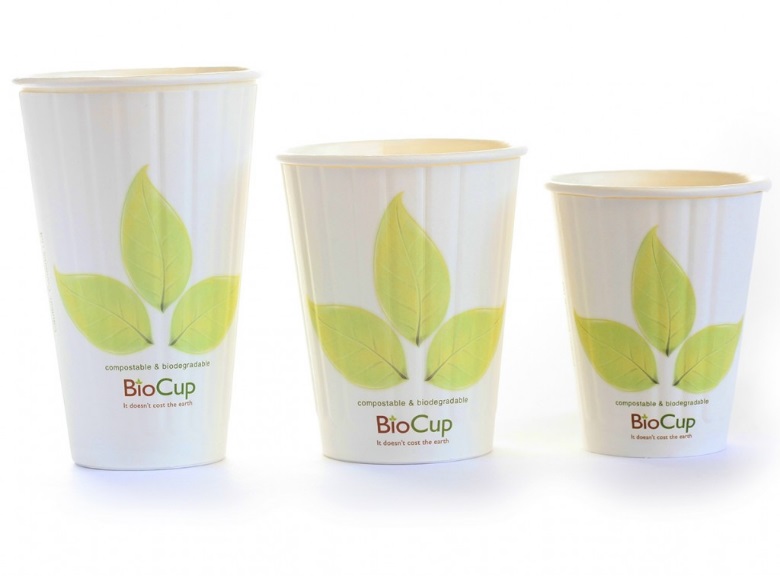 ©ikea.com
Eco-design
Eco-design
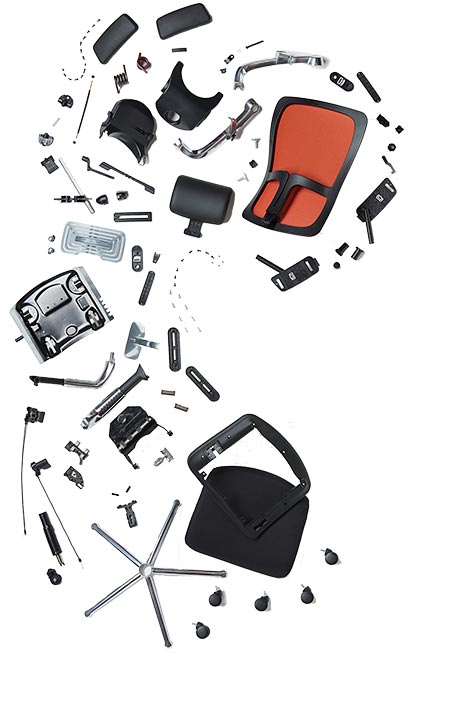 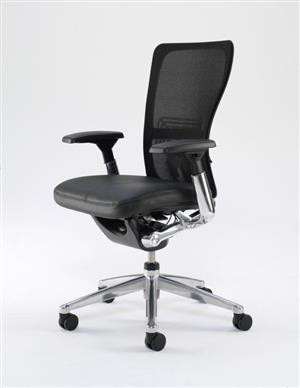 ©trentini.lv
Spotlight problem: rare earth elements
Demand growth 20-50% until 2020
Europe has no own source
less than 1% of REEs currently enter the recycling loop
Lack of suitable recycling technologies/ infrastructures
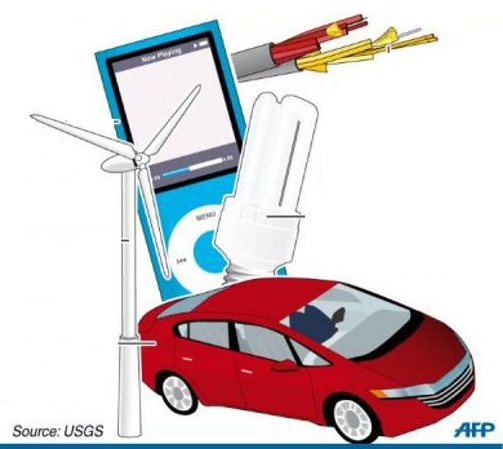 ©richminerals-af.com
Thank you for your Attention!
Sources
http://www.plastic-planet.at/die-geschichte-des-kunststoffs/ (13.12.2016)
http://www.urbanara.co.uk/journal/buying-guide/plastic/ (13.12.2016)
http://www.wiwi.uni-muenster.de/vwt/Veranstaltungen/Ausgewaehlte_Kapitel_der_Energiewirtschaft/WS1112/02a_globale-energiemrkte.pdf (13.12.2016)
http://www.duh.de/presse/pressemitteilung/?no_cache=1&tx_ttnews%5Btt_news%5D=2748&cHash=769b41ab2a3cc6476dadc09ae599826b (13.12.2016)
https://www.oeko.de/oekodoc/1112/2011-003-en.pdf (14.12.2016)
http://www.europarl.europa.eu/RegData/bibliotheque/briefing/2013/130514/LDM_BRI(2013)130514_REV1_EN.pdf (14.12.2016)
Universität Stuttgart, lectures ISWA, Resource management, 2015
Universität Stuttgart, lectures ISWA, Waste treatment, 2015
 https://www.zerowasteeurope.eu/2016/03/press-release-eurostat-data-for-2014-confirms-need-for-european-residual-waste-target/ (12.12.2016)
 http://www.dforceblog.com/2010/03/11/%C2%BFque-es-downcycling-o-infraciclado/ (13.12.2016)
 http://www.ecologiaverde.com/el-upcycling-supra-reciclaje/ (13.12.2016)
 http://www.eea.europa.eu/about-us/competitions/waste-smart-competition/recycling-rates-in-europe/image_view_fullscreen (13.12.2016)